Florence Nightingale
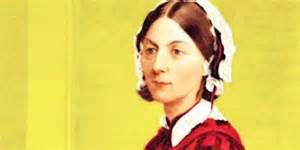 By: Ruby
What is she famous for?
Florence was a nurse.
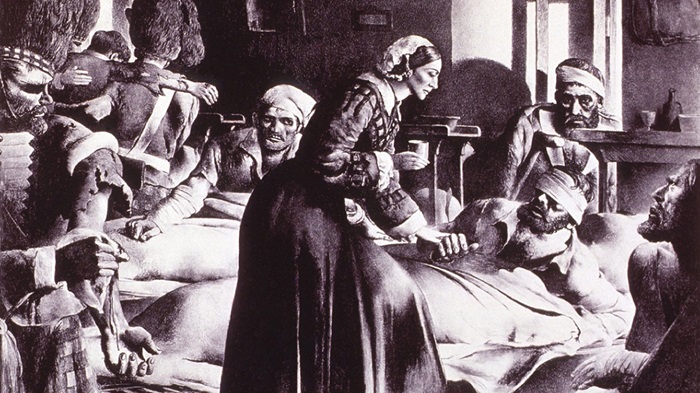 Early Life
She was born in 1920.
She visited the poor.
She was born in Italy.
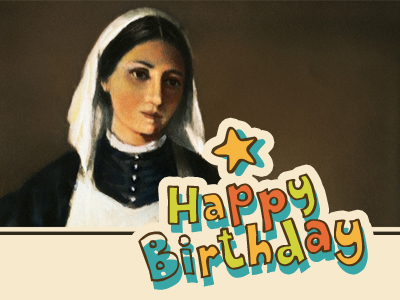 Character Traits
Hard working 
Caring
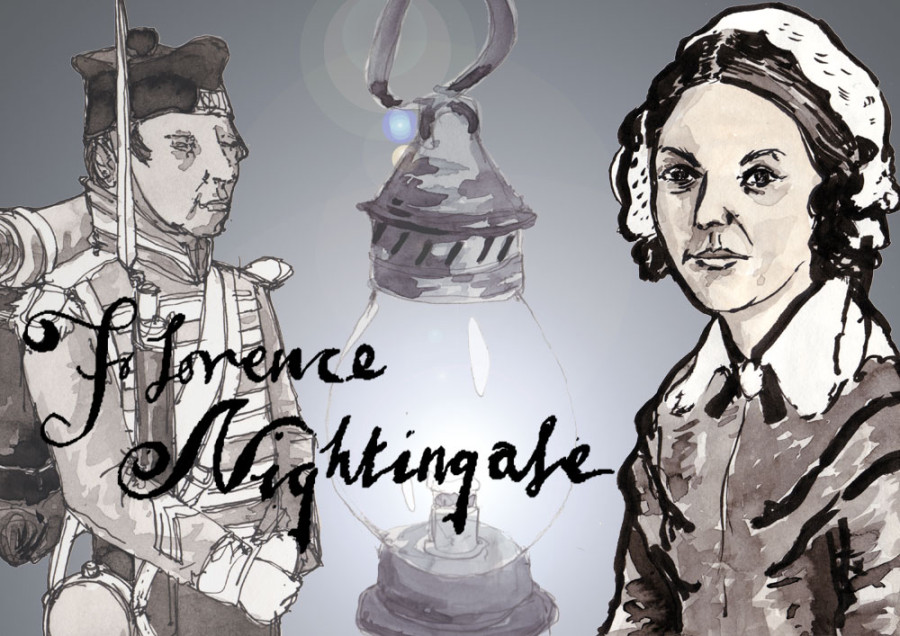 Fun Facts
She was the oldest sibling.
She helped soldiers during the war.
She had a sister named Parthe.
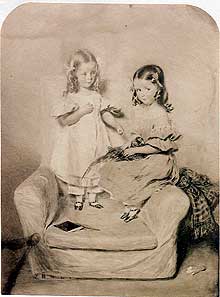